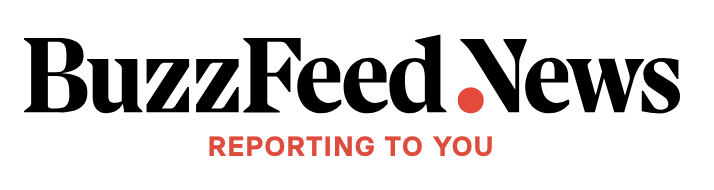 The Truth About Fake News
Craig Silverman, BuzzFeed News | @CraigSilverman
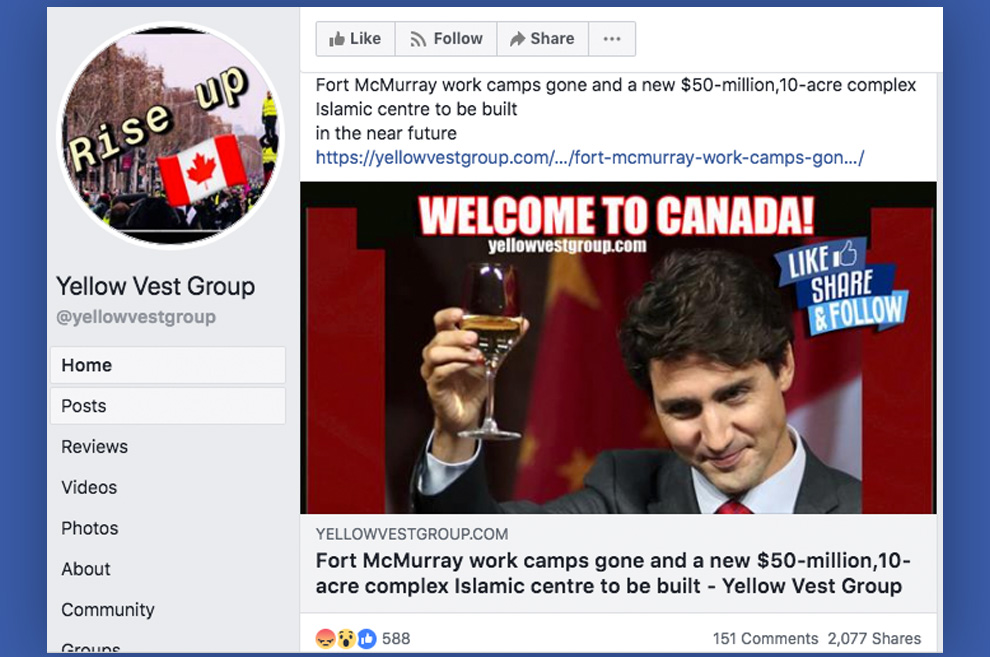 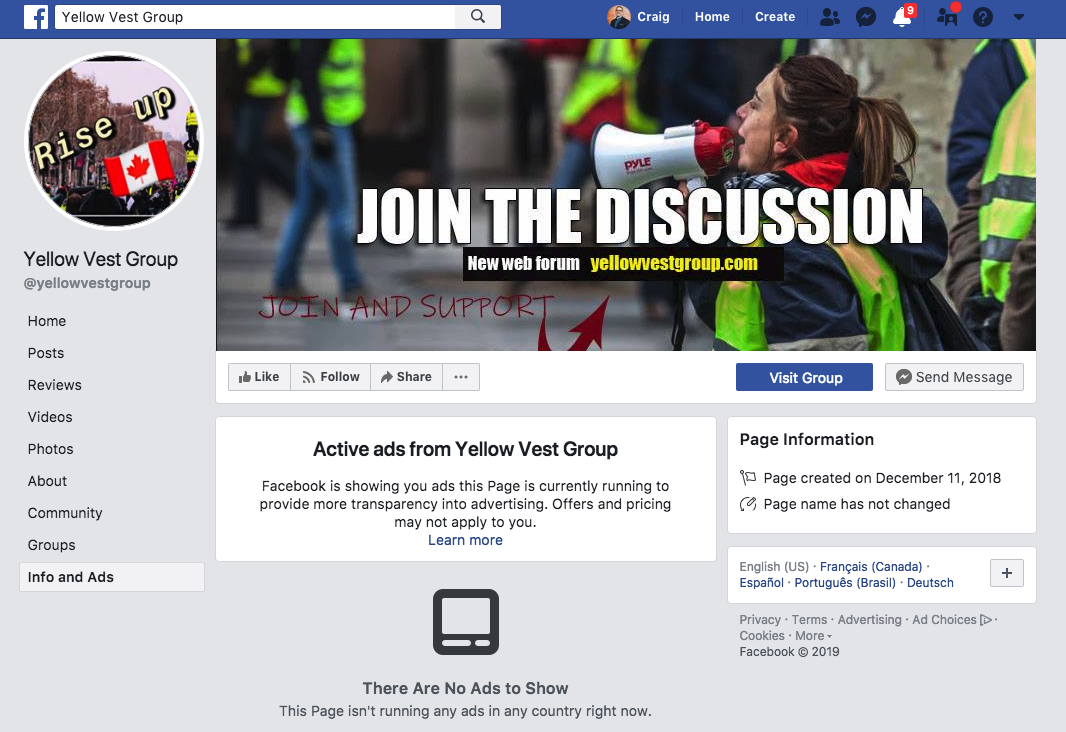 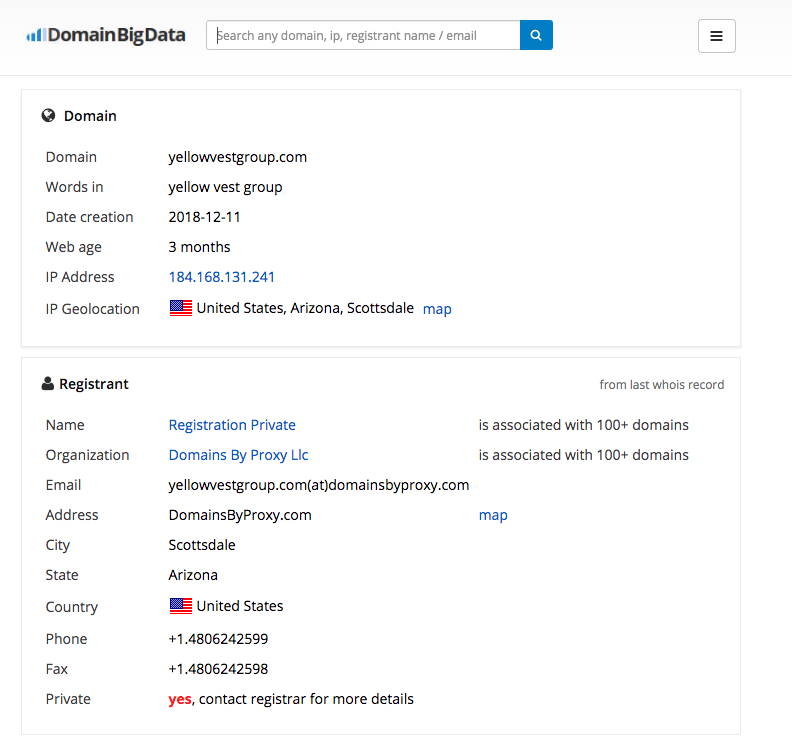 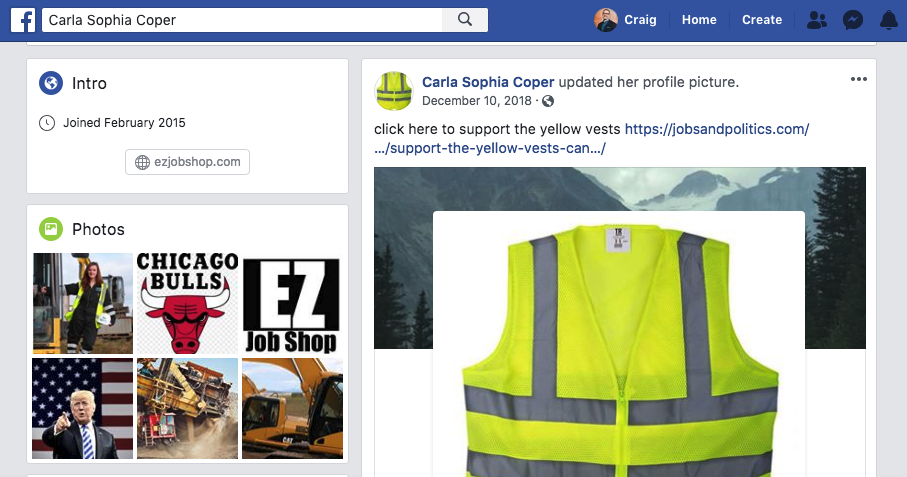 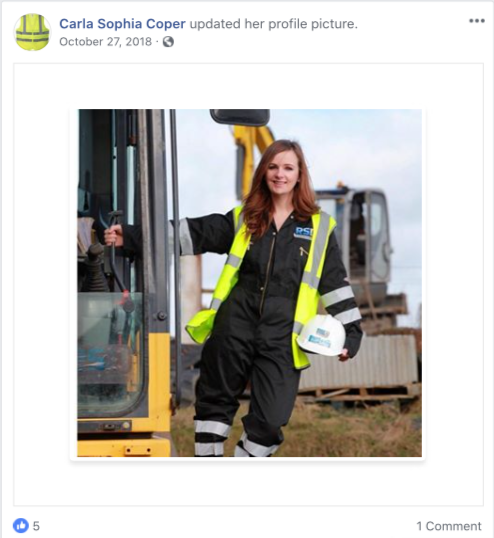 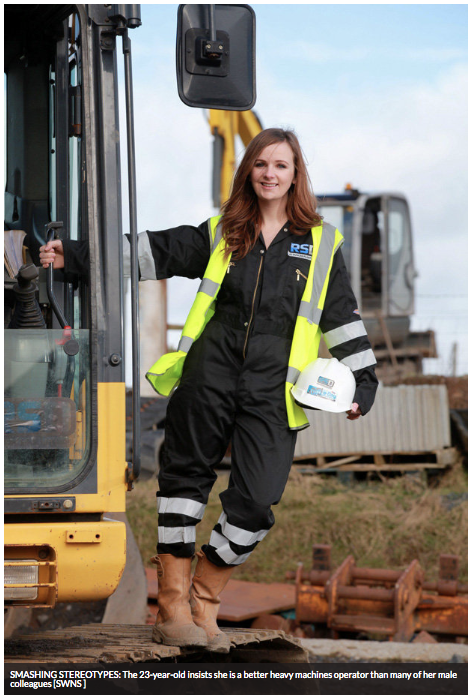 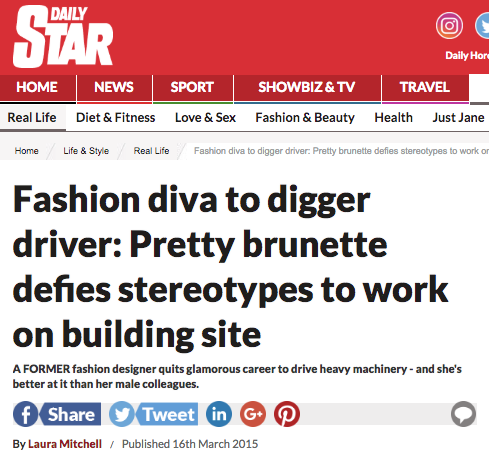 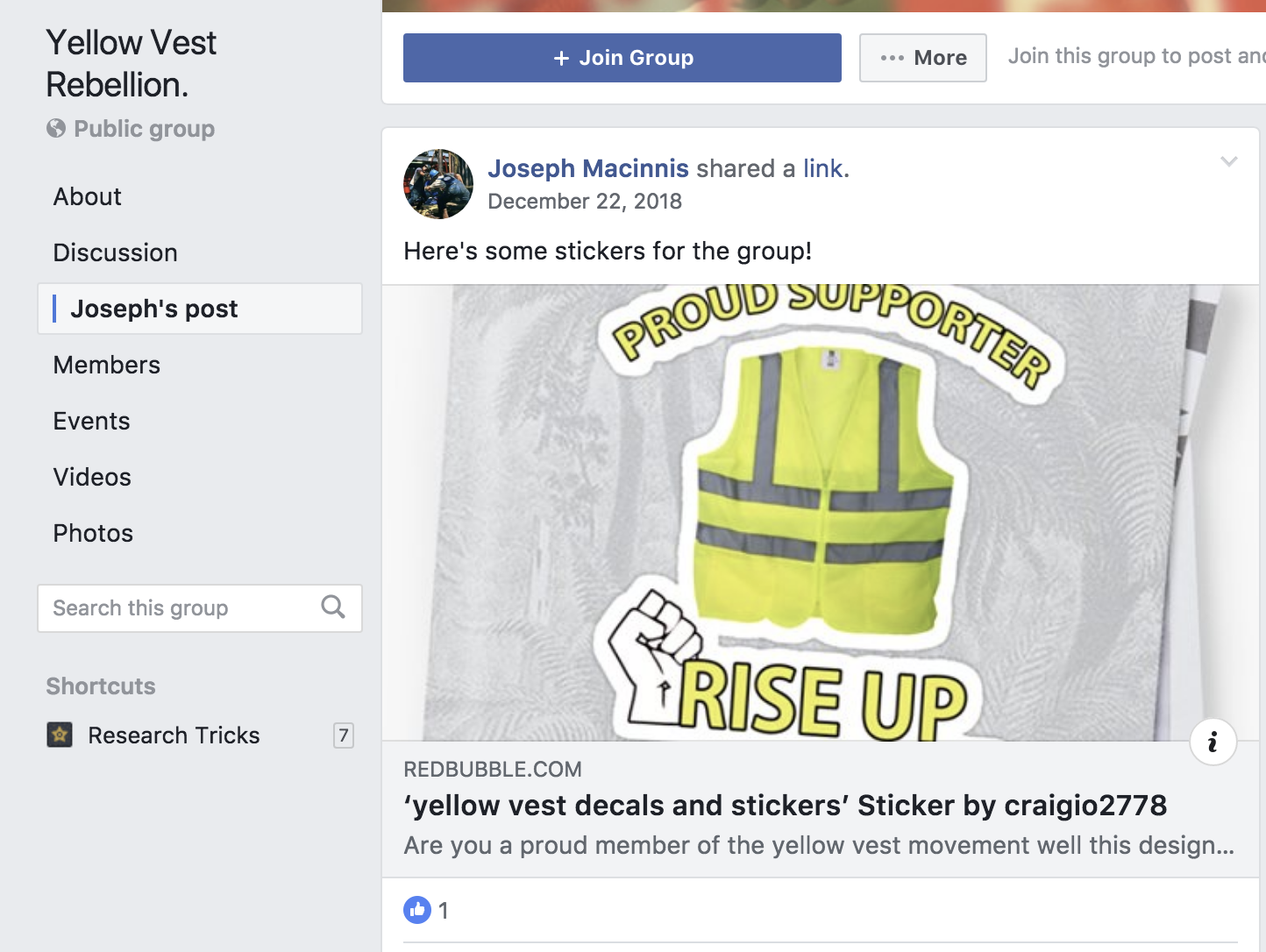 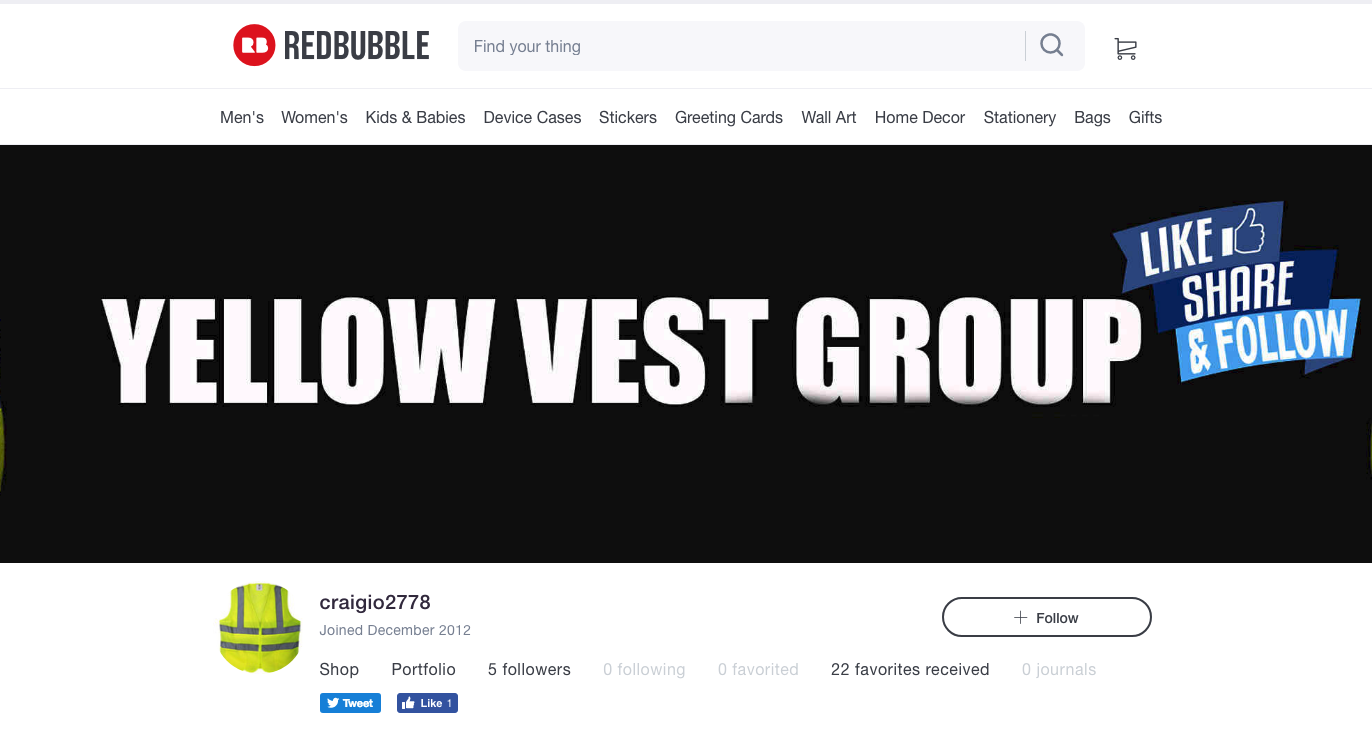 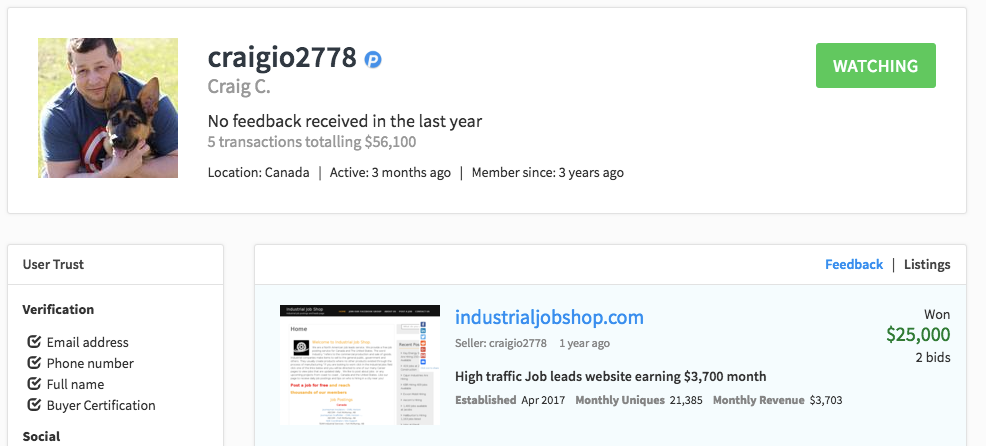 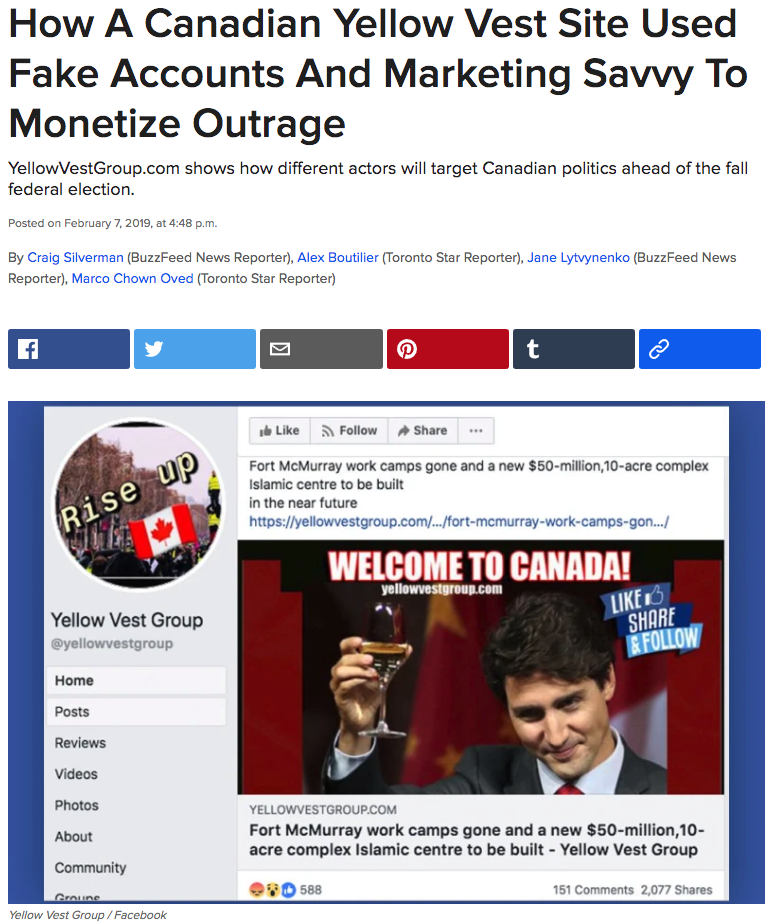 Let’s Talk About Mis- And Disinformation
It comes in many forms, with many motivations.
Credit : Claire Wardle, First Draft
It’s global.
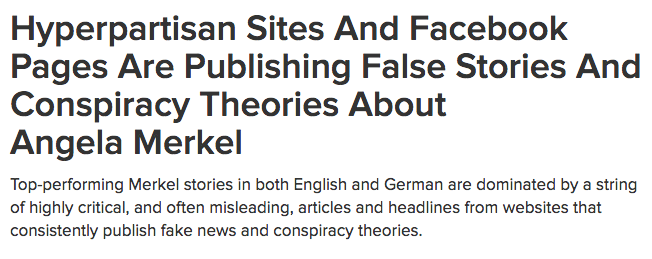 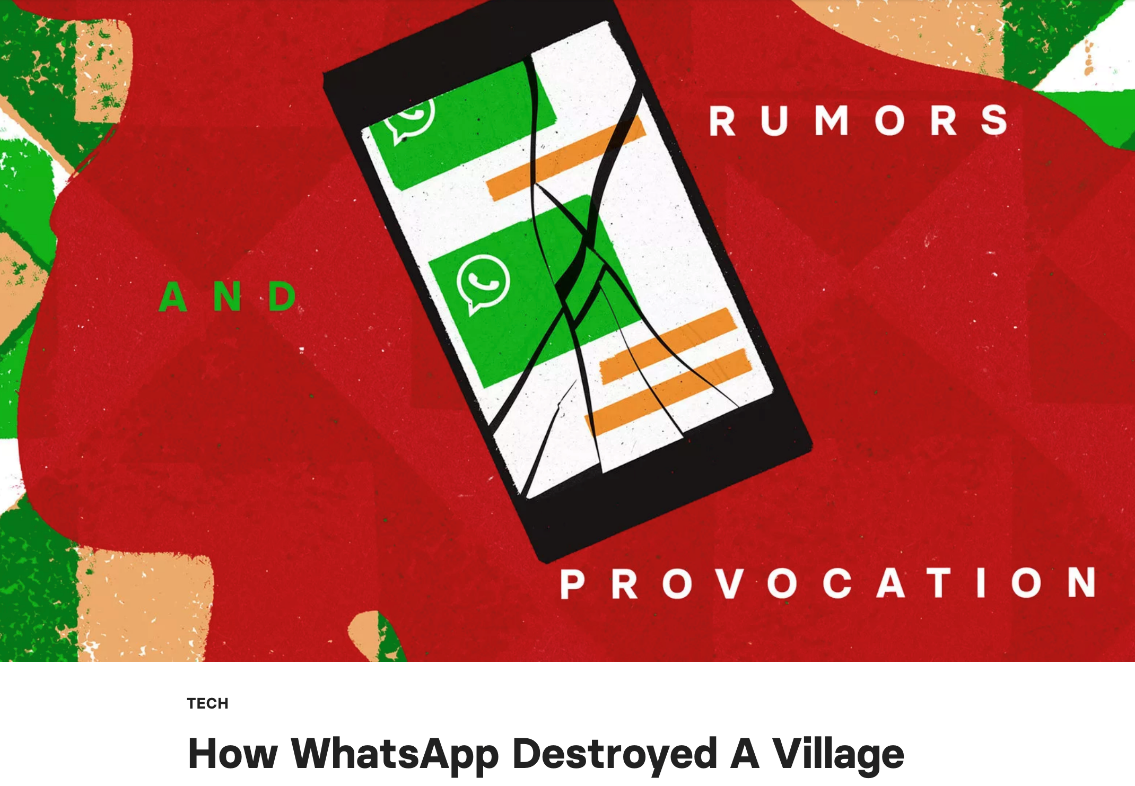 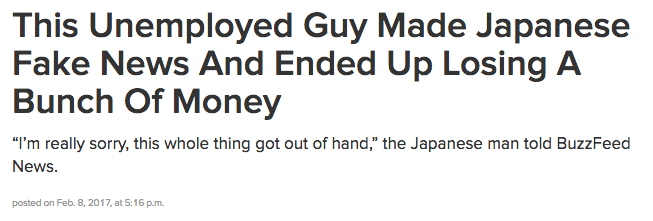 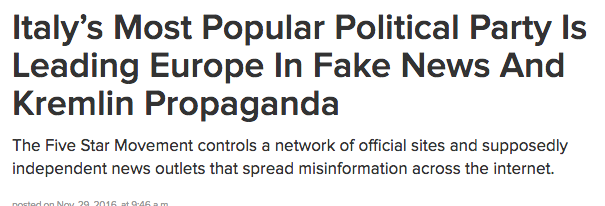 It feeds off polarization and human bias.
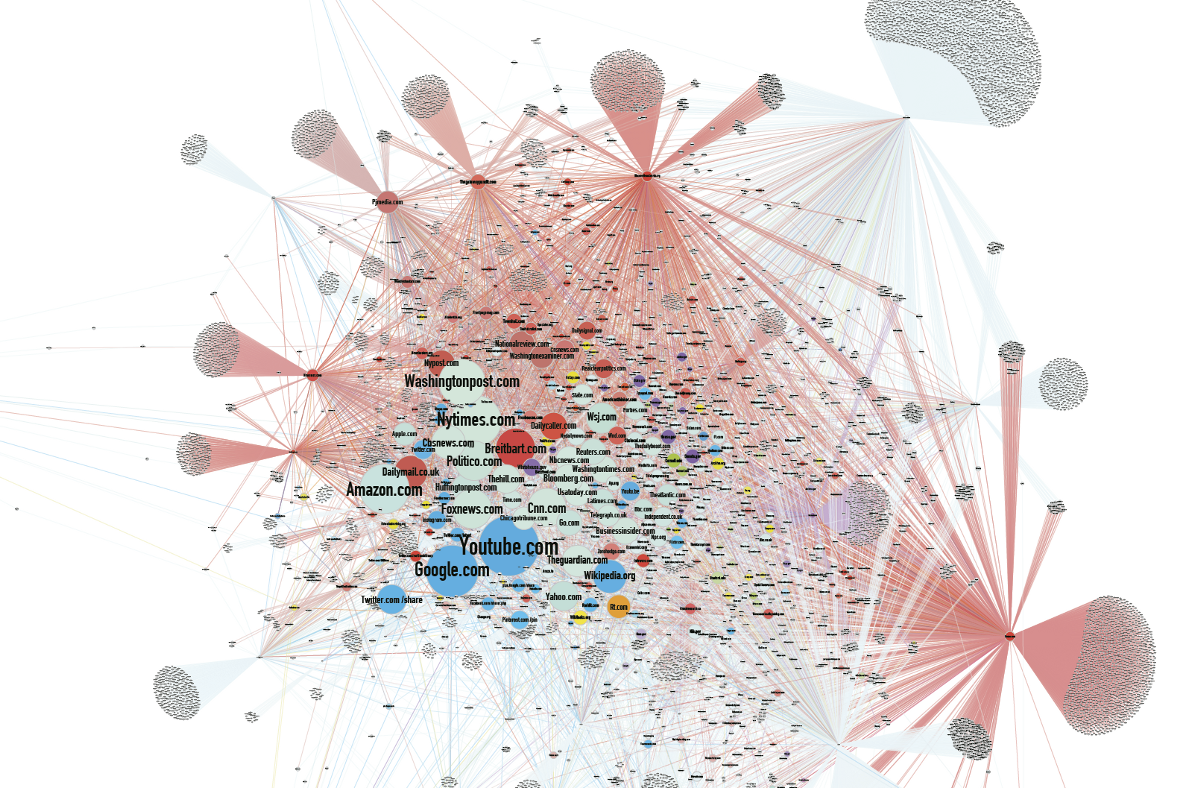 Credit: Jonathan Albright
“[W]e humans quickly develop an irrational loyalty to our beliefs, and work hard to find evidence that supports those opinions and to discredit, discount or avoid information that does not.”
– Cordelia Fine, the author of A Mind of Its Own: How Your Brain Distorts and Deceives, in The New York Times.
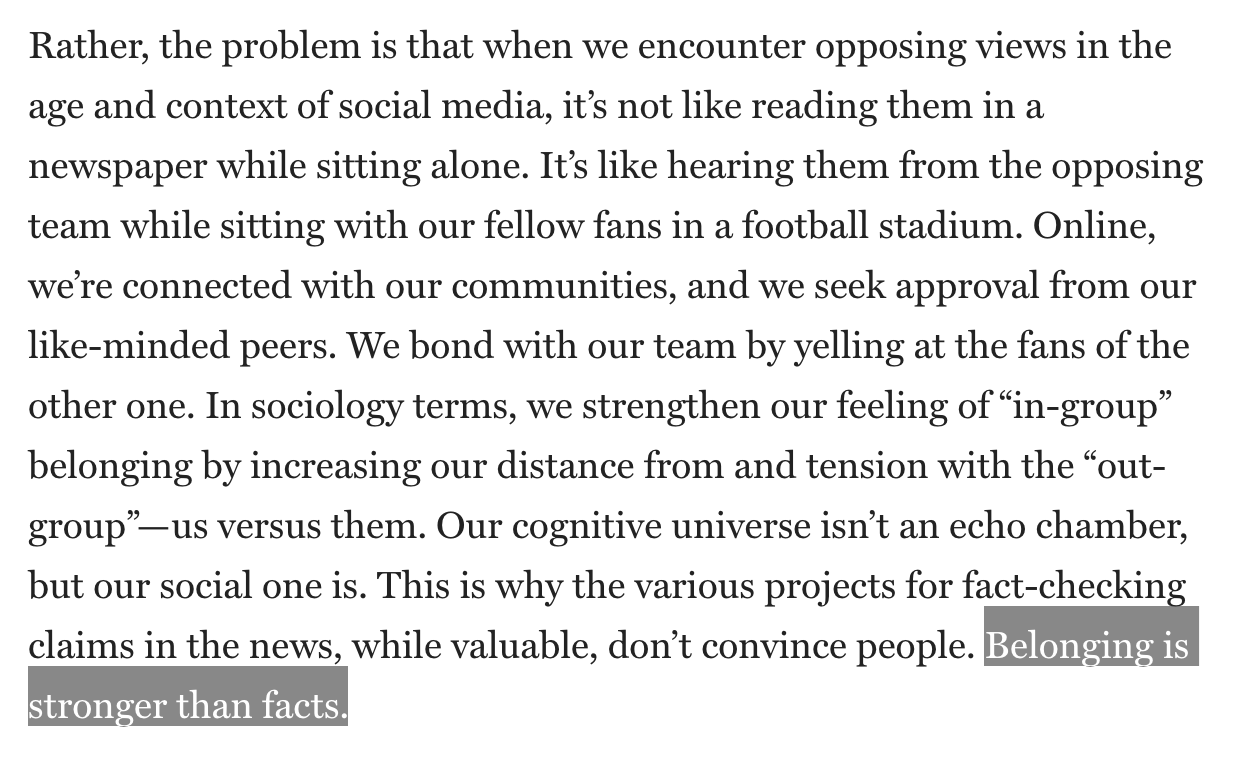 Zeynep Tufekci, “How social media took us from Tahrir Square to Donald Trump”
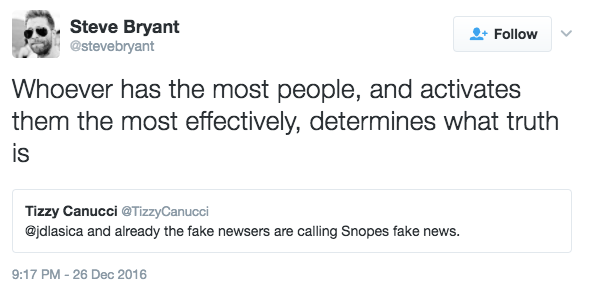 It exploits networks and algorithmic filtering.
Creation Of Trolling Operations
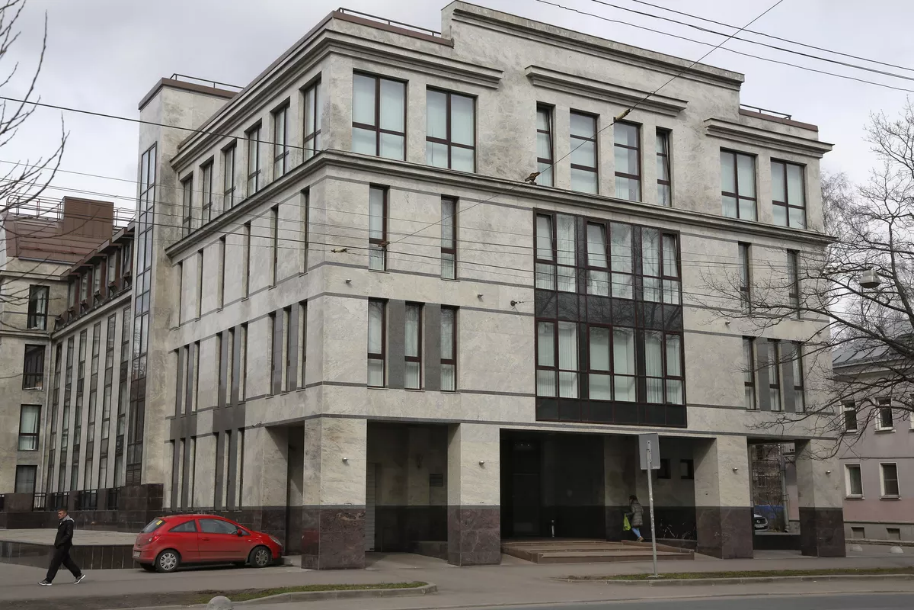 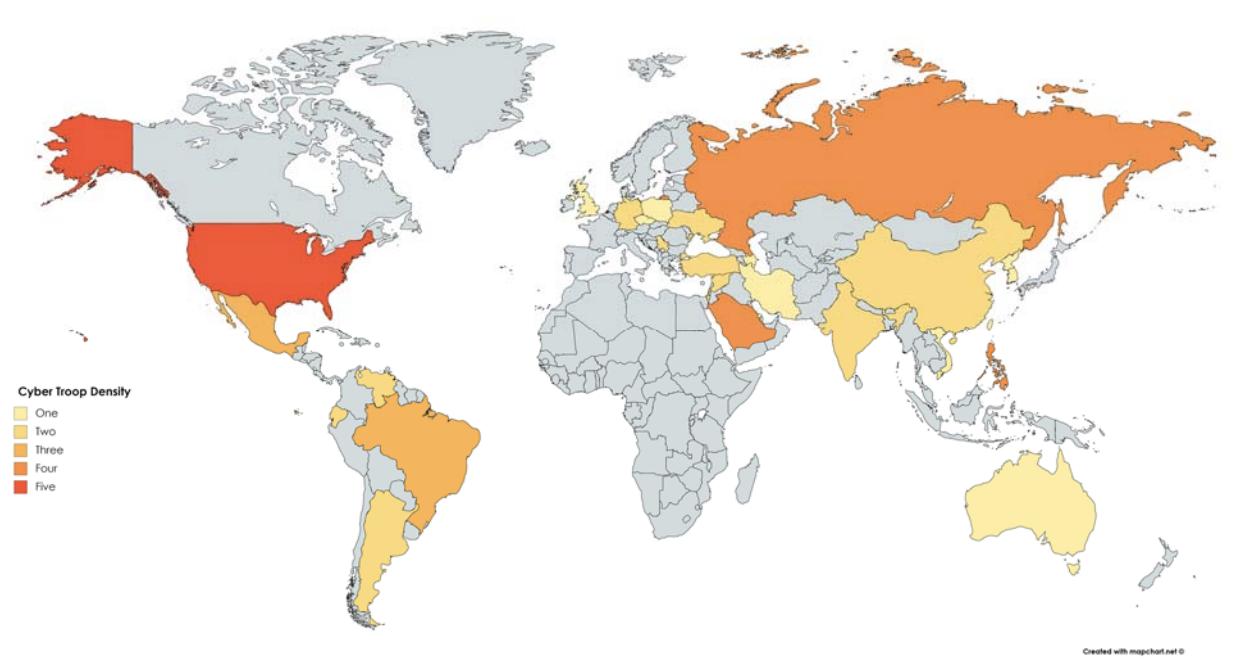 Source: “Troops, Trolls and Troublemakers: A Global Inventory of Organized Social Media Manipulation”
Private Planning/Public Execution
[Speaker Notes: RT networks
Harassment campaigns]
Creation/Purchase of Fake Accounts
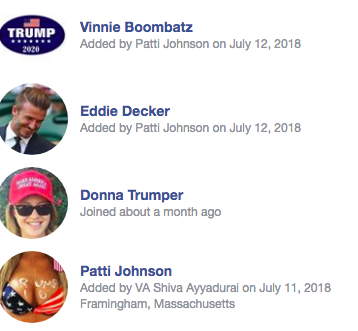 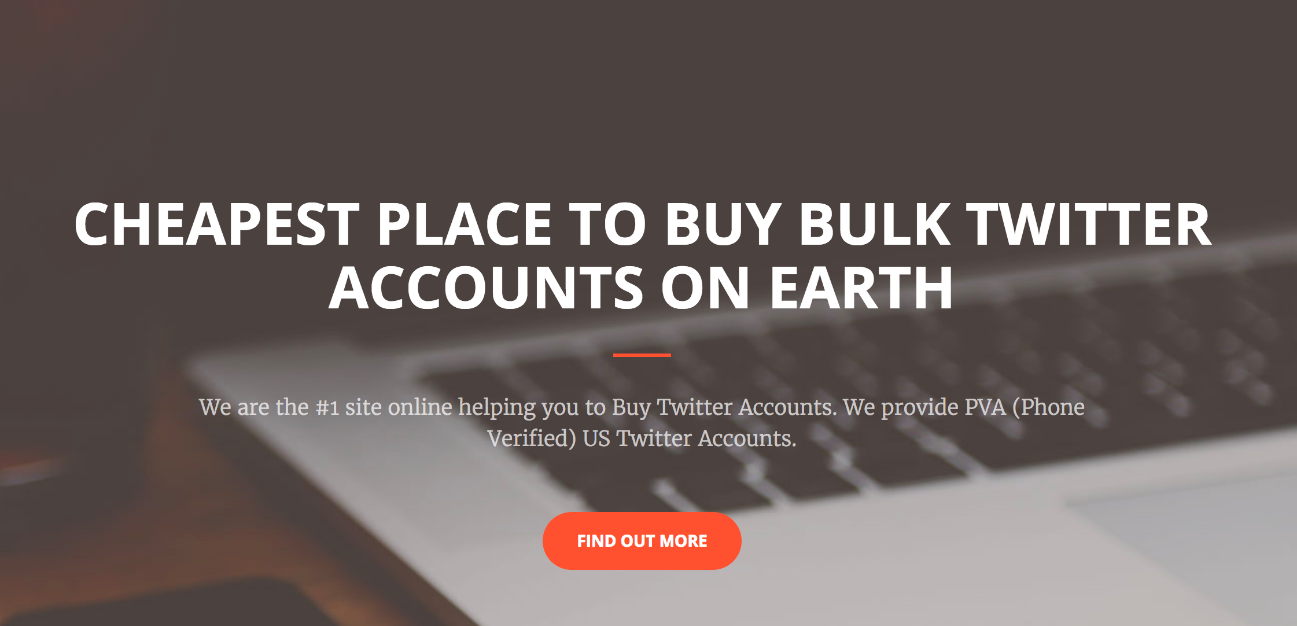 Using Them To Seed Content
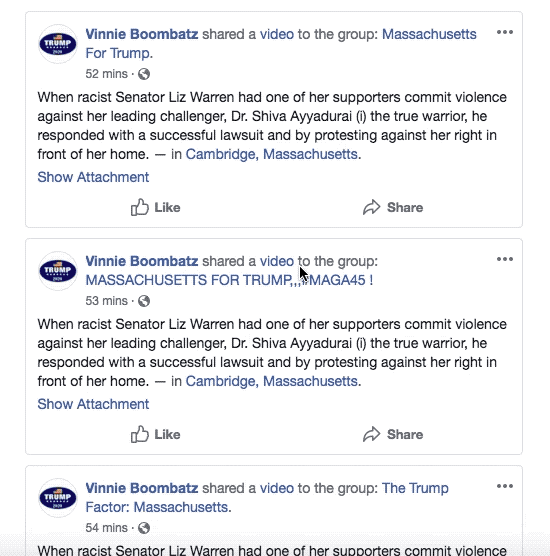 To Create Distraction/White Noise
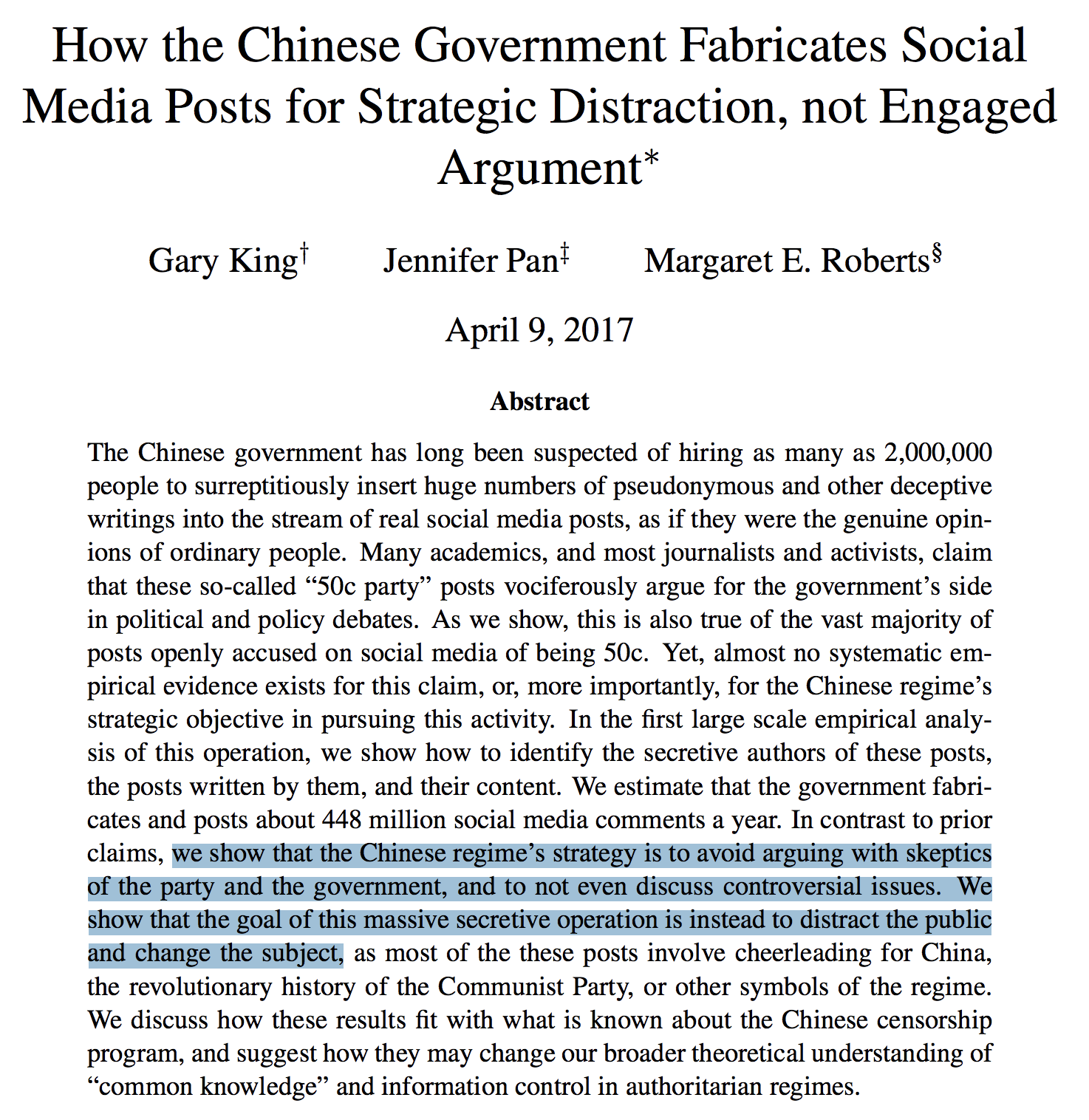 To Game Algorithms And Signals
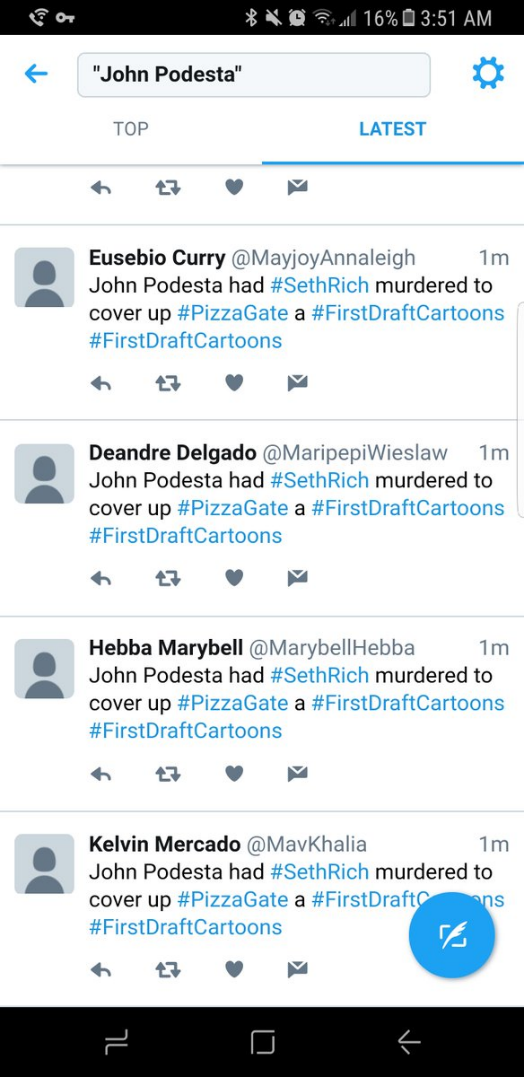 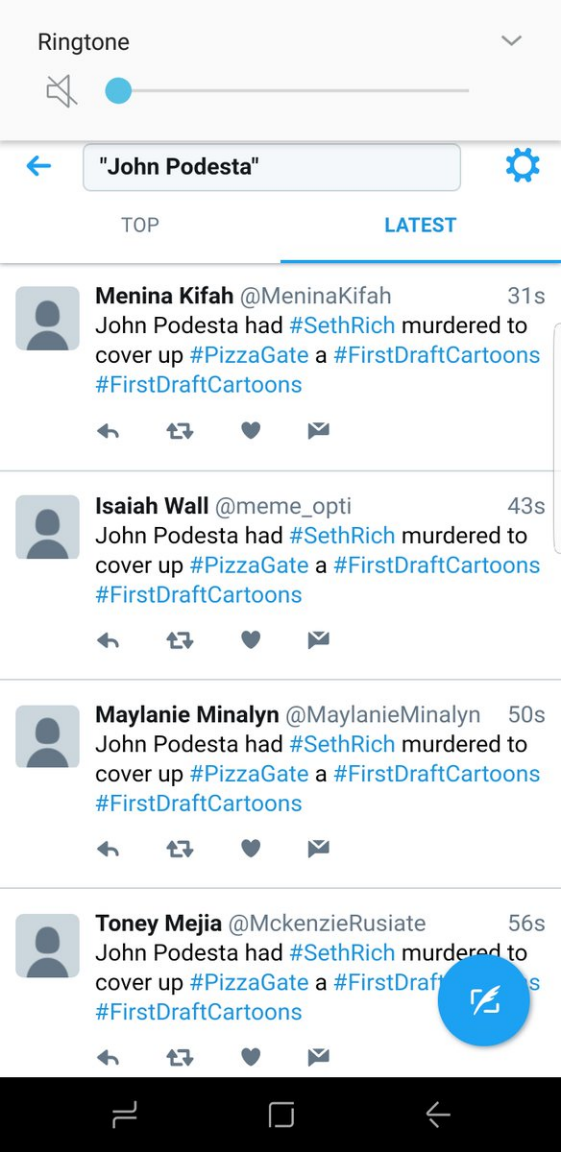 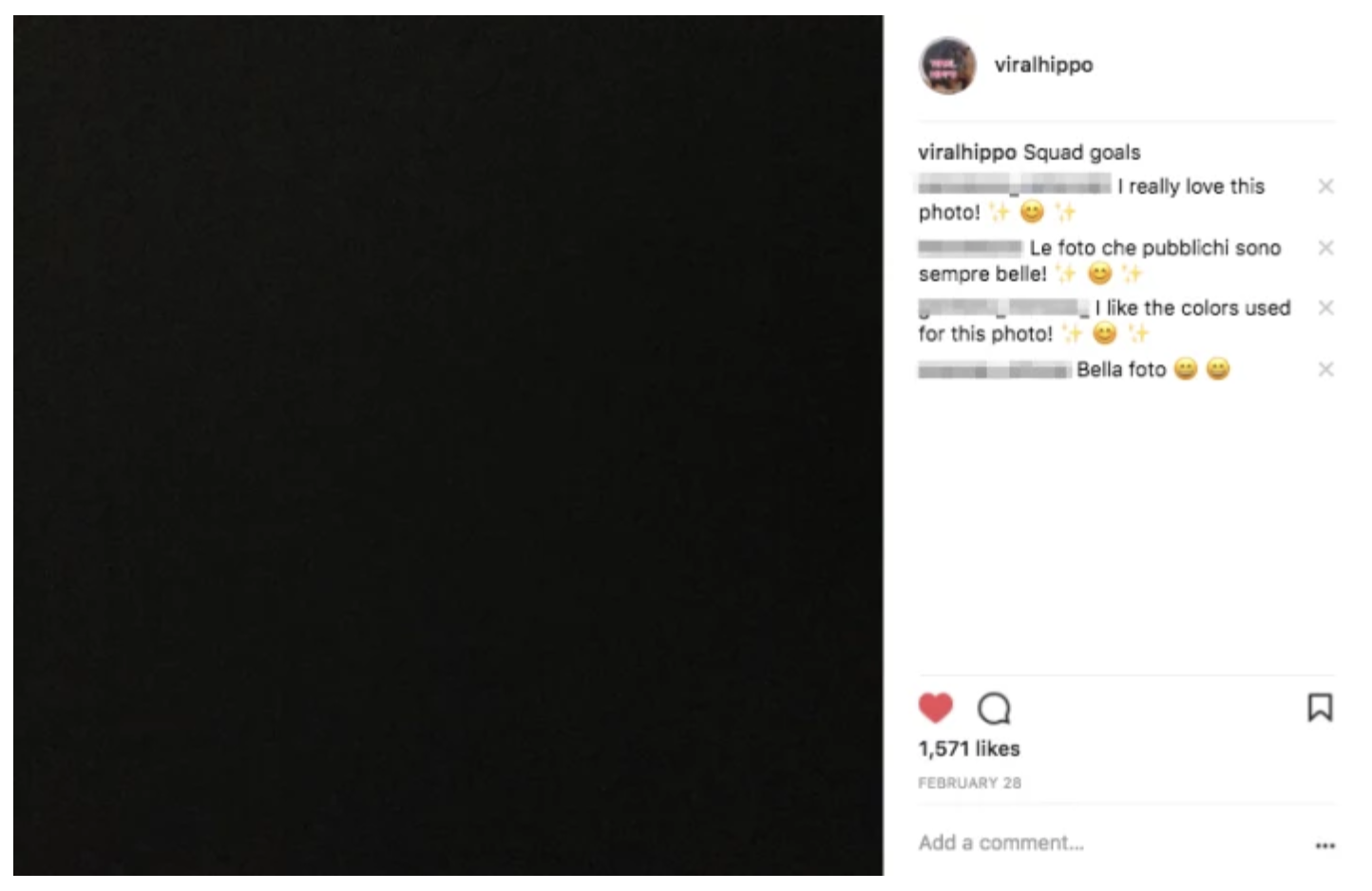 It’s a profitable international business.
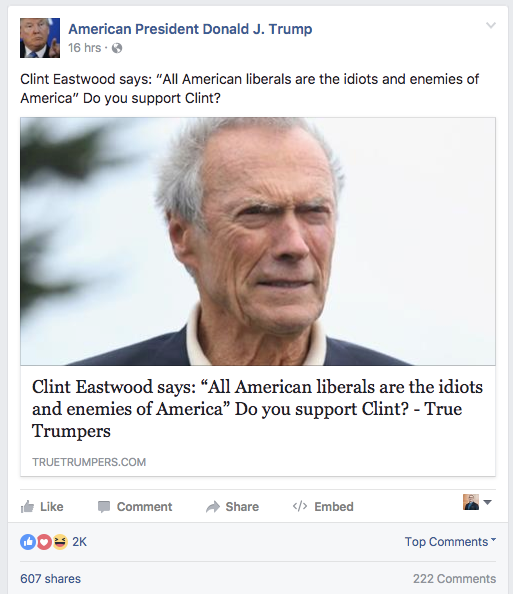 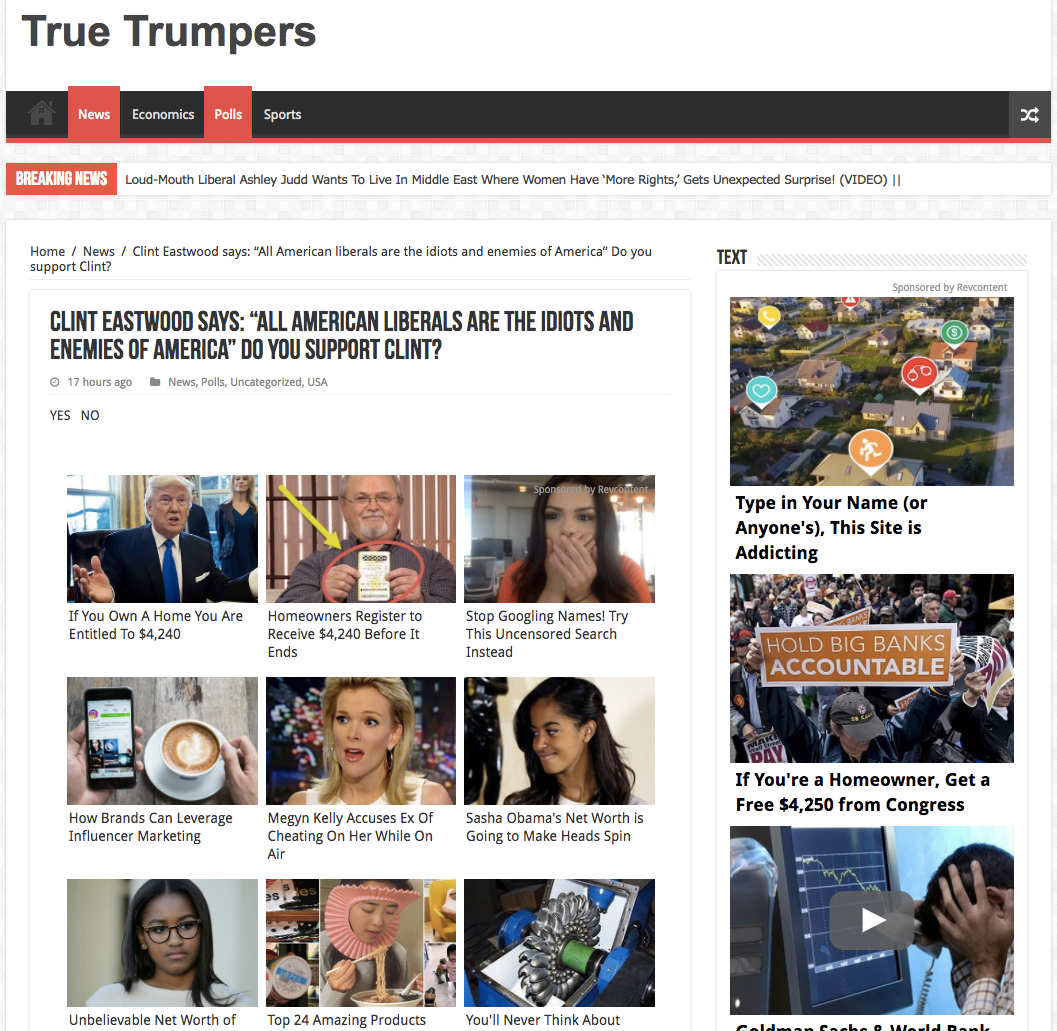 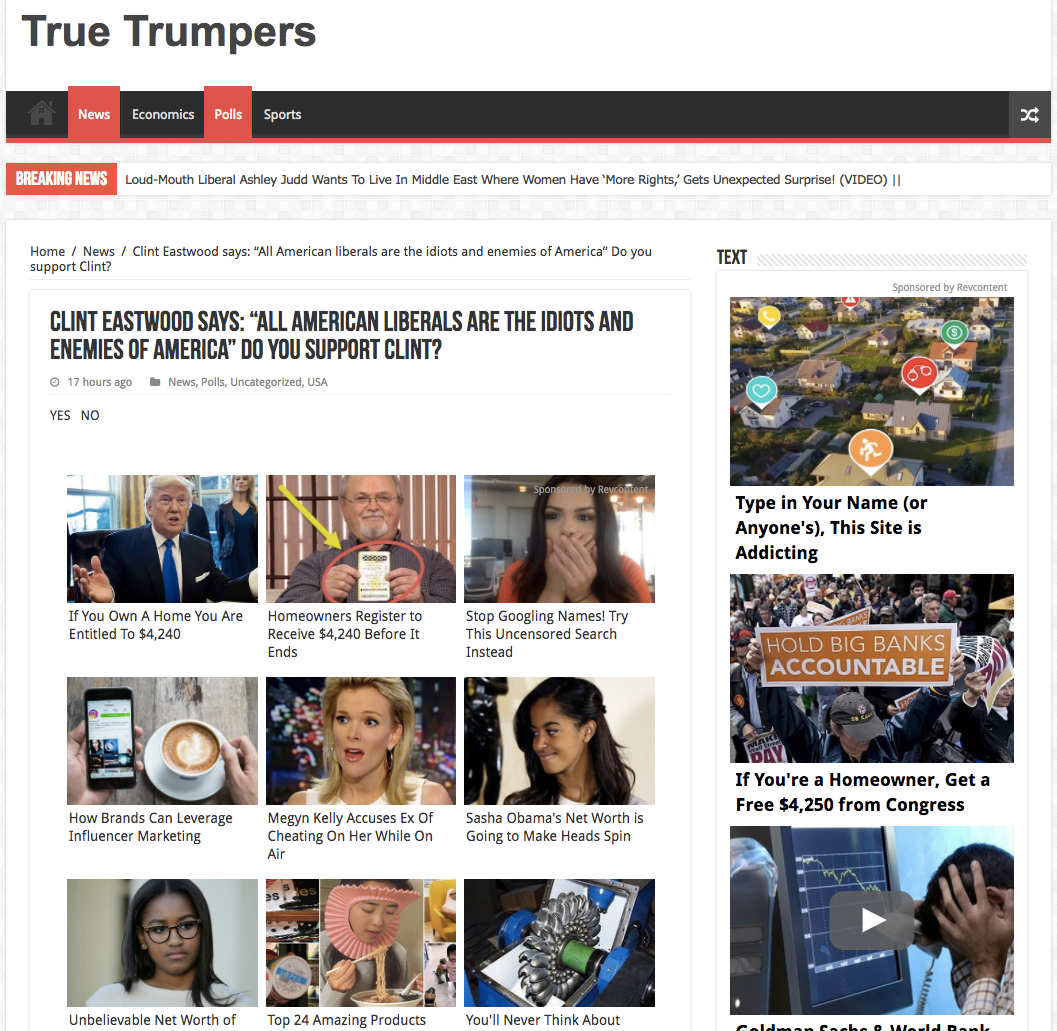 This environment is fracturing the way we construct and apply trust.

We must re-invent how we consume and interact with information and media — or risk losing touch with reality.
[Speaker Notes: I’m not predicting a crazy dystopian future.

We must commit to an ongoing effort to question and test what we see and hear, and investigate the internet to reveal the truth of our world.]
OK, now for some good news….
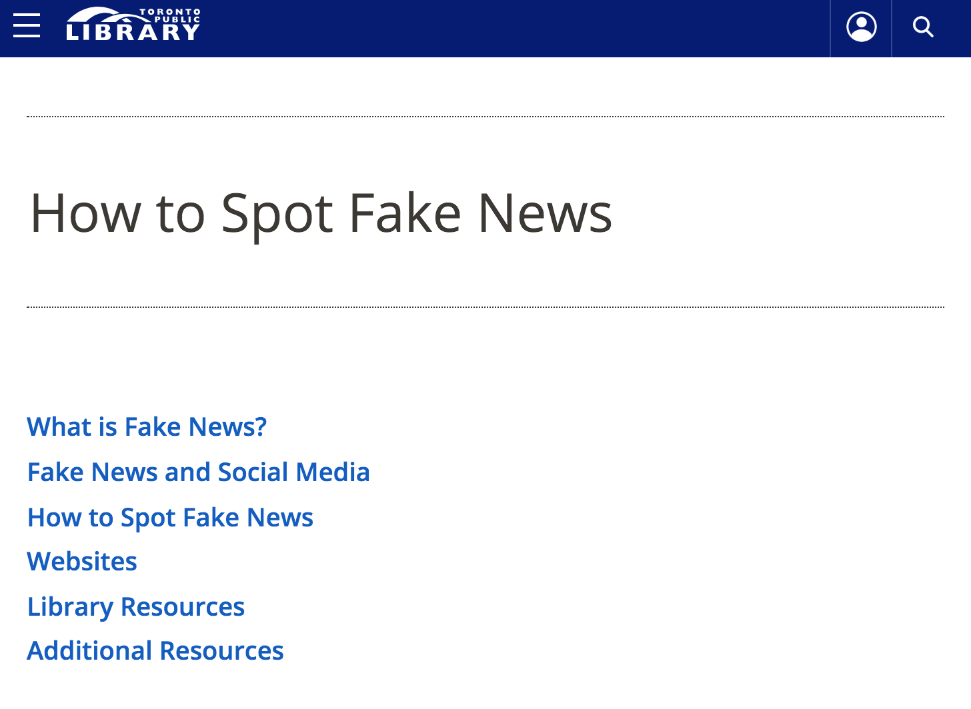 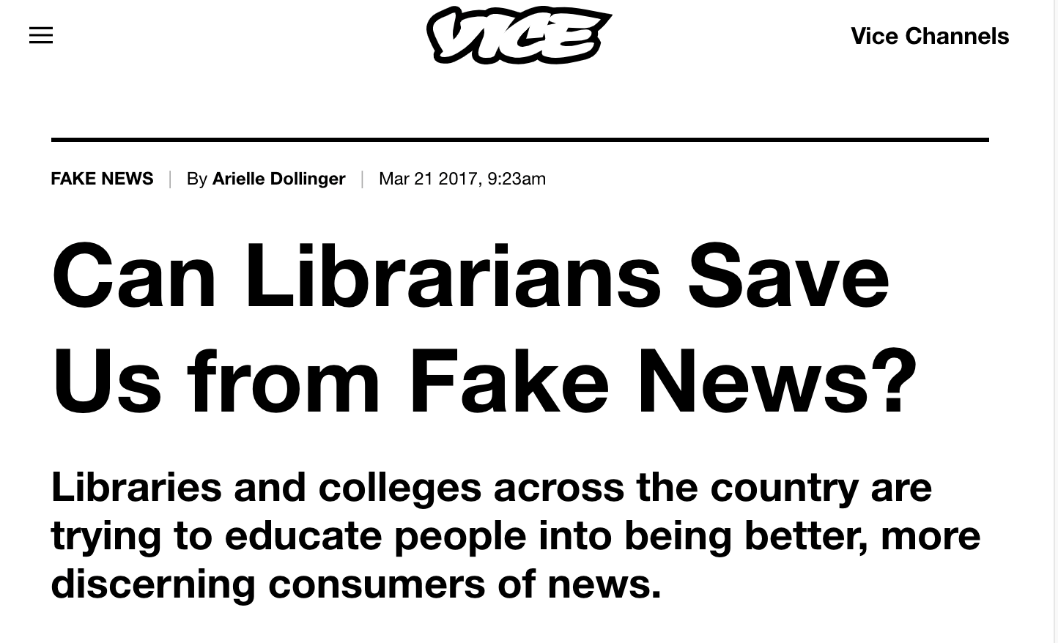 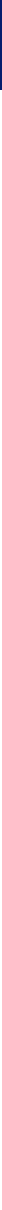 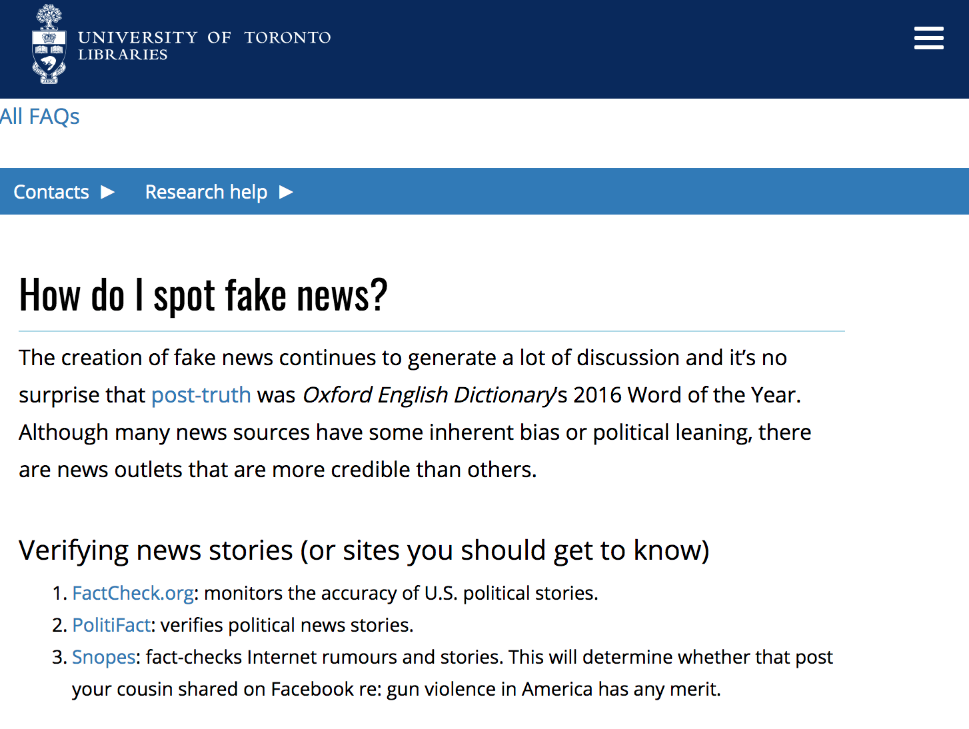 Newswise.ca
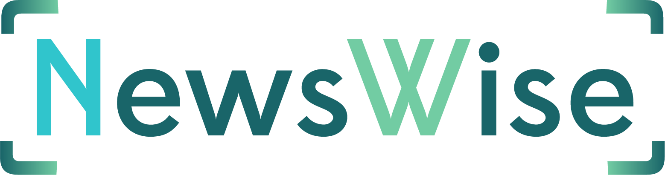 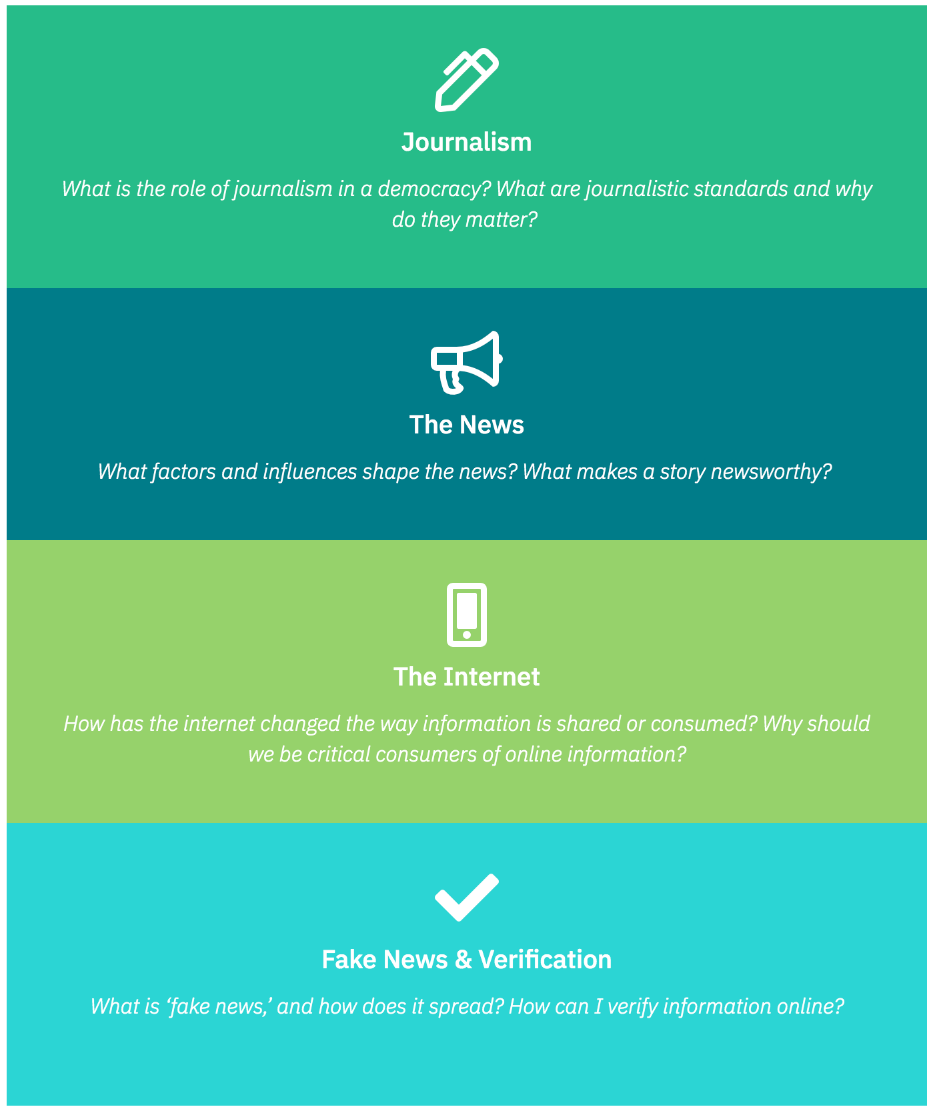 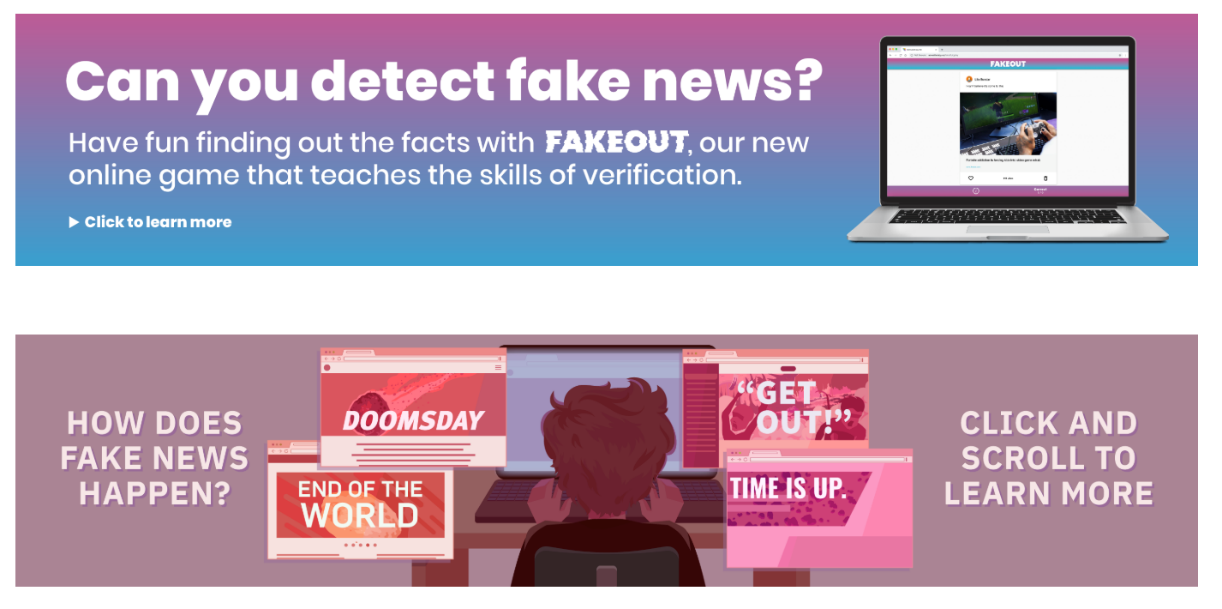 bit.ly/verificationtoolsandtips
You can make a difference.
Thank you!
bit.ly/verificationtoolsandtips